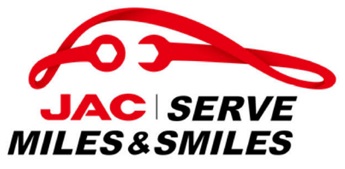 Сервис и гарантия
Андриевских Андрей
технический директор
Сеть авторизованных СТО
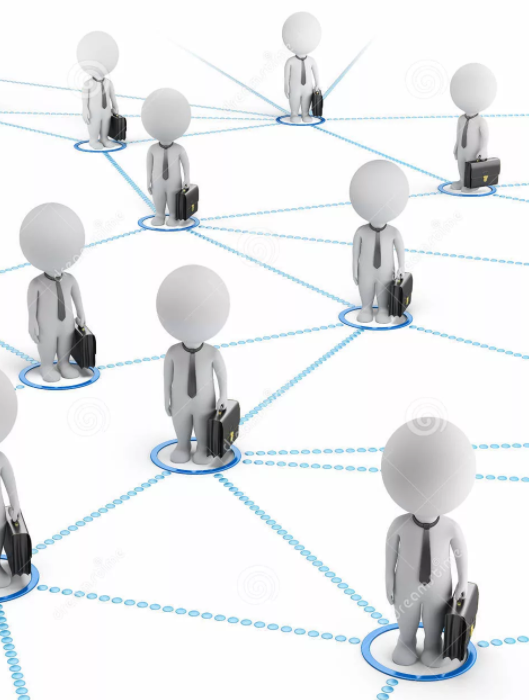 Гарантийное обслуживание
Компенсировано

2 400 000 руб.
Продажа запасных частей
реализовано  на сумму
6 500 000 руб.
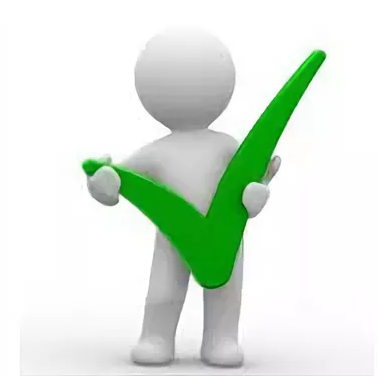 Проблемы качества и их решение
Проблемы качества и их решение
Шасси JAC N56
Реализовано 
82 единицы
Проблемы качества и их решение
Шасси JAC N75
Проблемы качества и их решение
Шасси JAC N75
реализовано
126 единиц
Проблемы качества и их решение
Шасси JAC N120
реализовано 
61 единиц
Перспективы
развития
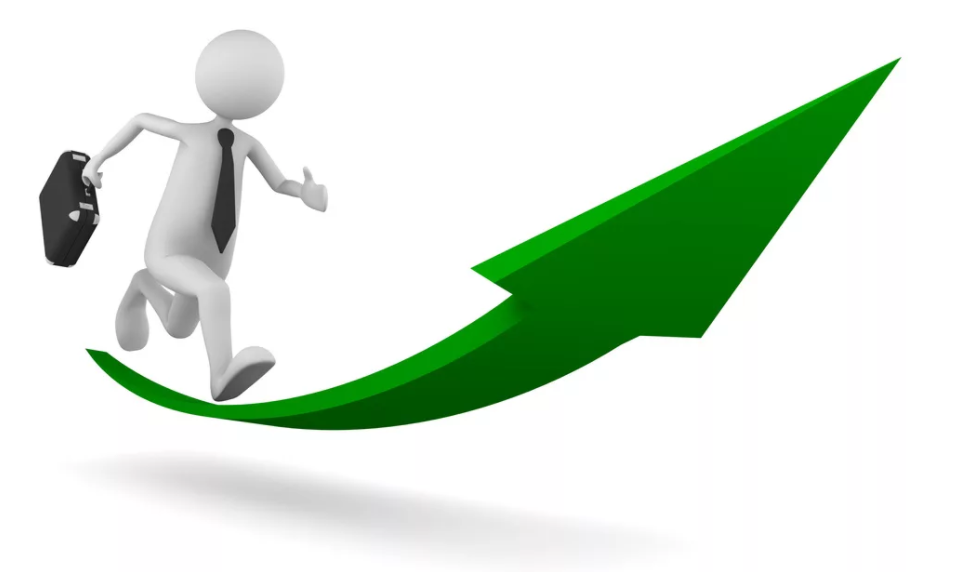 Перспективы на 2018 г.
Партнерский договор
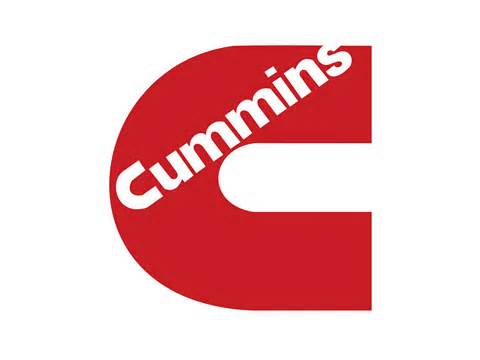 Гарантийное обслуживание двигателей Cummins
Развитие сервисной сети
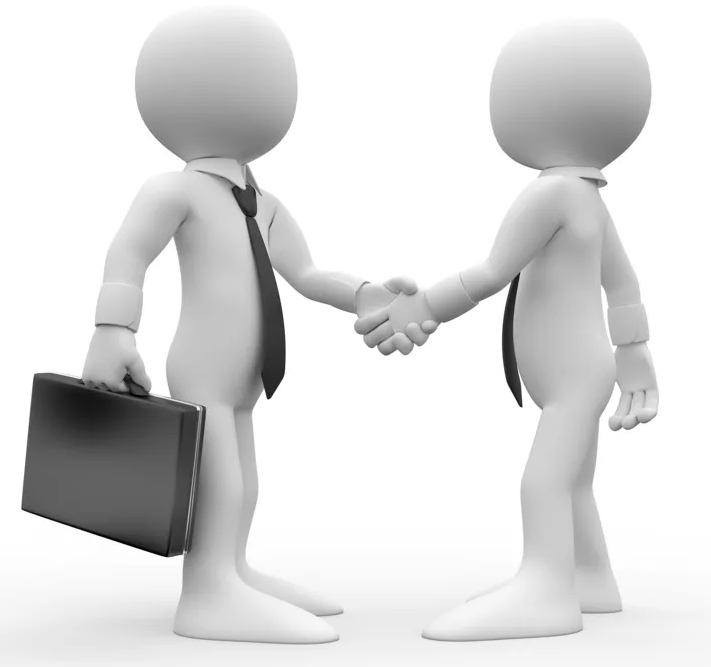 Перспективы на 2018 г.
Развитие сети авторизованных СТО
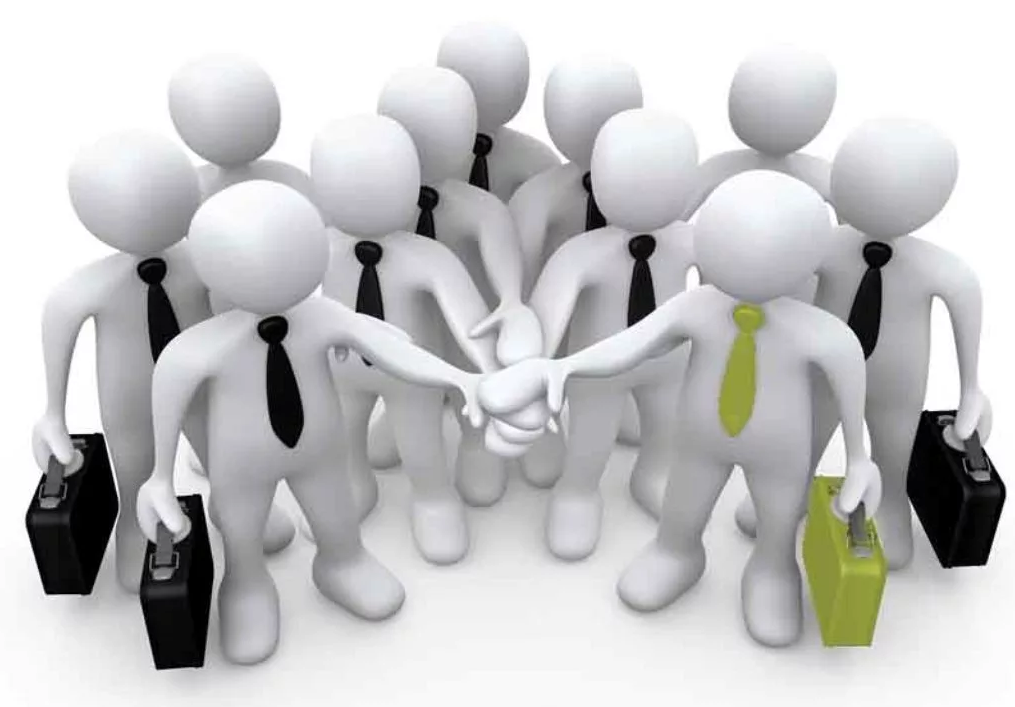 следование стандартам фирменной идентификации JAC;
обучение технических специалистов и инженеров по гарантии
наличие склада запчастей
Перспективы на 2018 г.
Бонусная программа
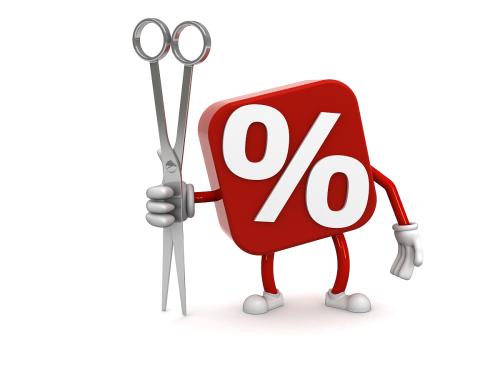 Стоимость гарантийного нормо-часа может быть увеличена
в 1,4 раза
или
1 680 руб.
Перспективы на 2018 г.
Бонусная программа
По итогам 2018 года Дилерам, показавшим высокий результат, будут начислены ретро-бонусы.
Возможность вернуть Дистрибьютору невостребованные рынком ЗЧ!
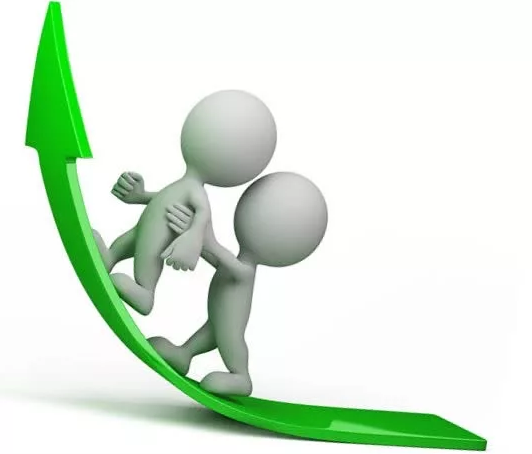 Гарантийная и
сервисная политика
на 2018 г.
Гарантийная политика
Гарантийный период
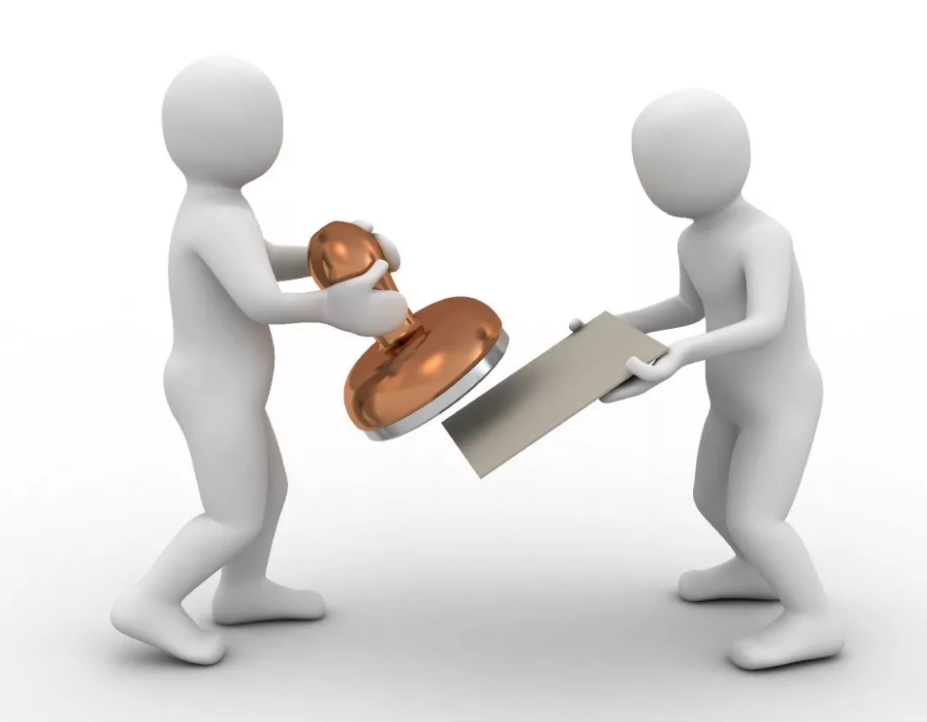 36 месяцев или
200 000 км.
Гарантийная политика
Ограничения области гарантии
30 000 км или 12 месяцев
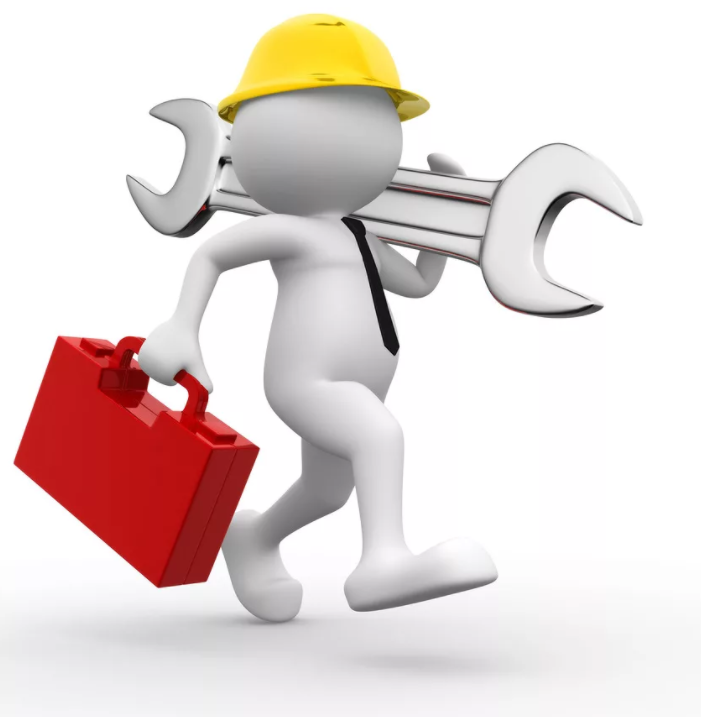 Гарантийная политика
Ограничения области гарантии
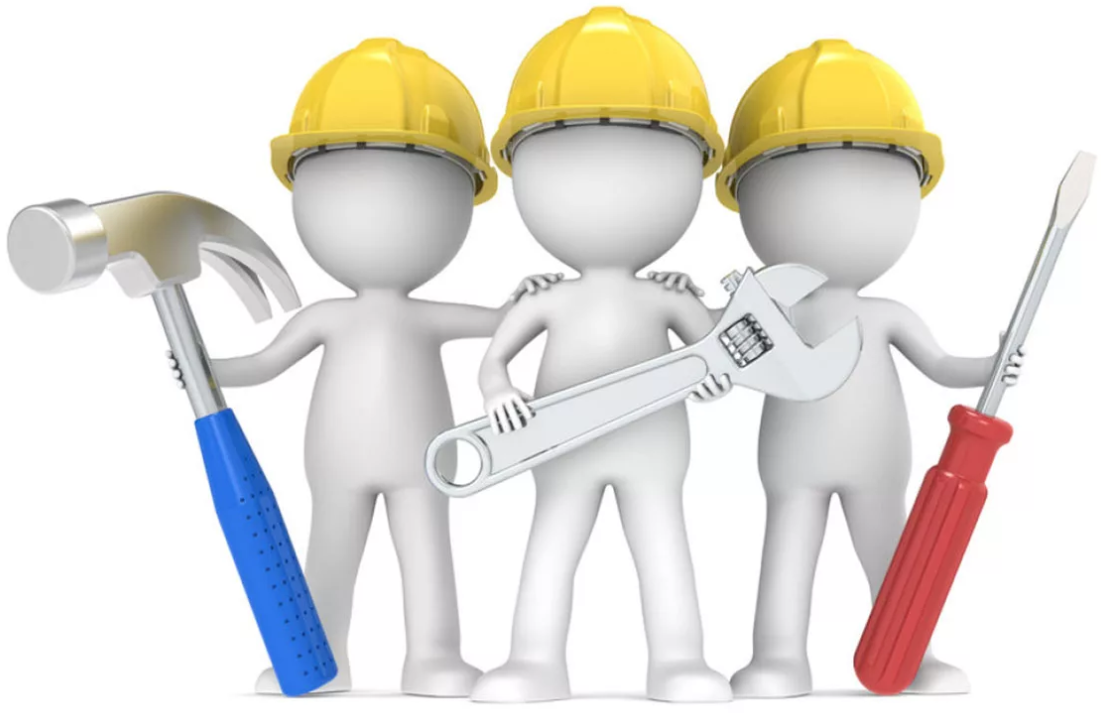 8 000 км или 3 месяца
Сервисная политика для корпоративных клиентов
Дифференцированный подход
Расширенные опции сервисной поддержки
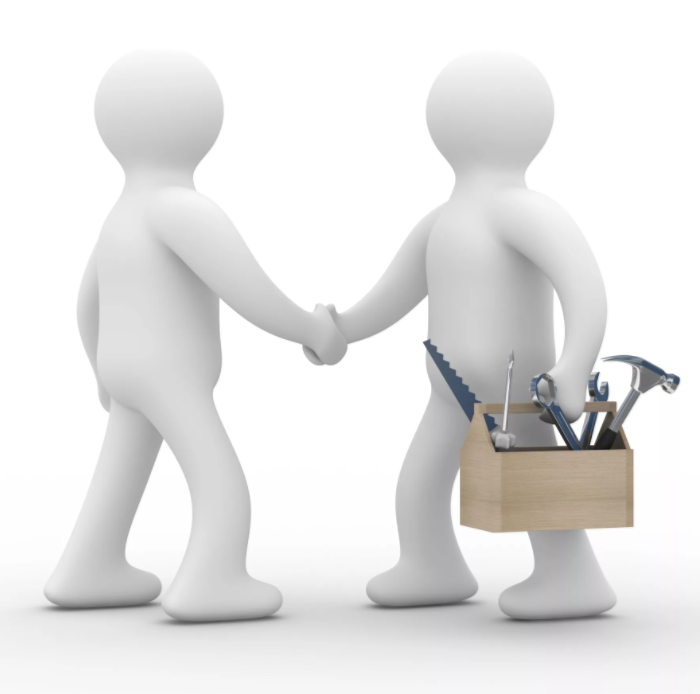 Сервисная политика для корпоративных клиентов
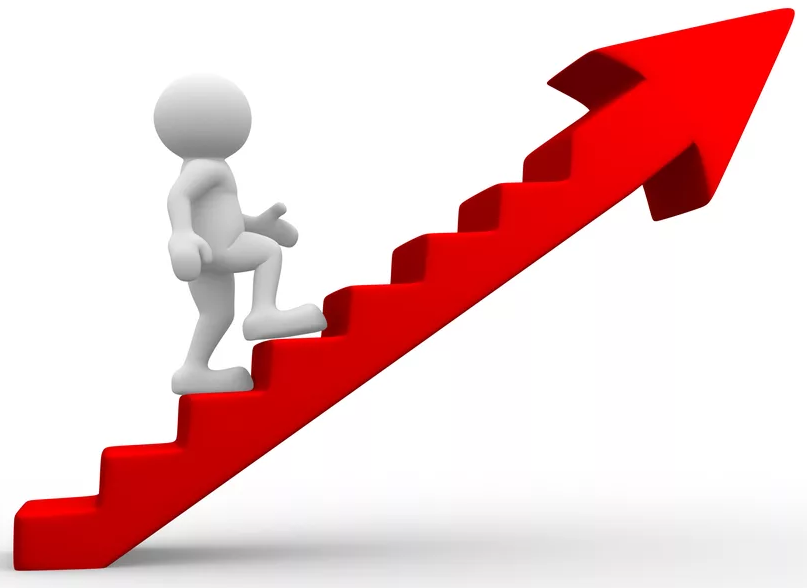 Поддержка клиентов
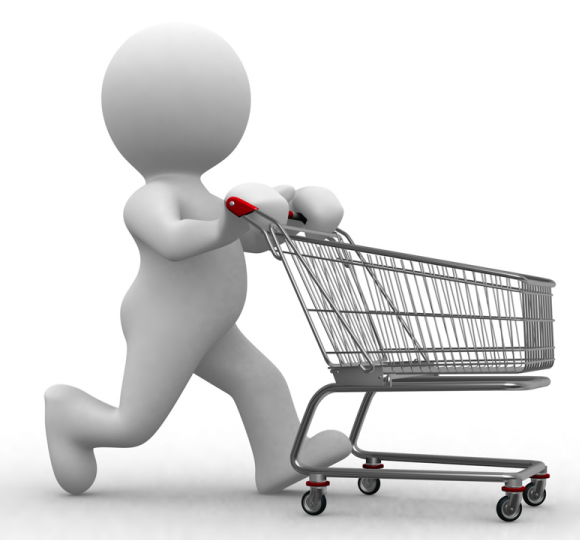 Розничный магазин
по продаже запасных частей для автомобилей JAC
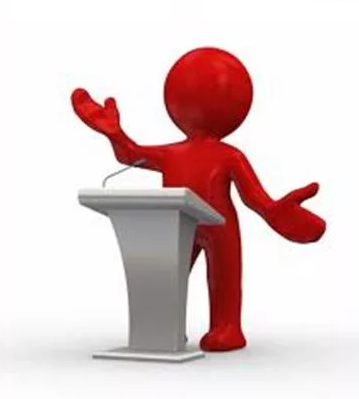 Благодарю за внимание!
Андриевских Андрей
технический директор
+7 905 546 88 66
jacservicerus@gmail.com